Welcome to Year 42023-24
Teacher:  mrs rutter
TA:  Miss oastler
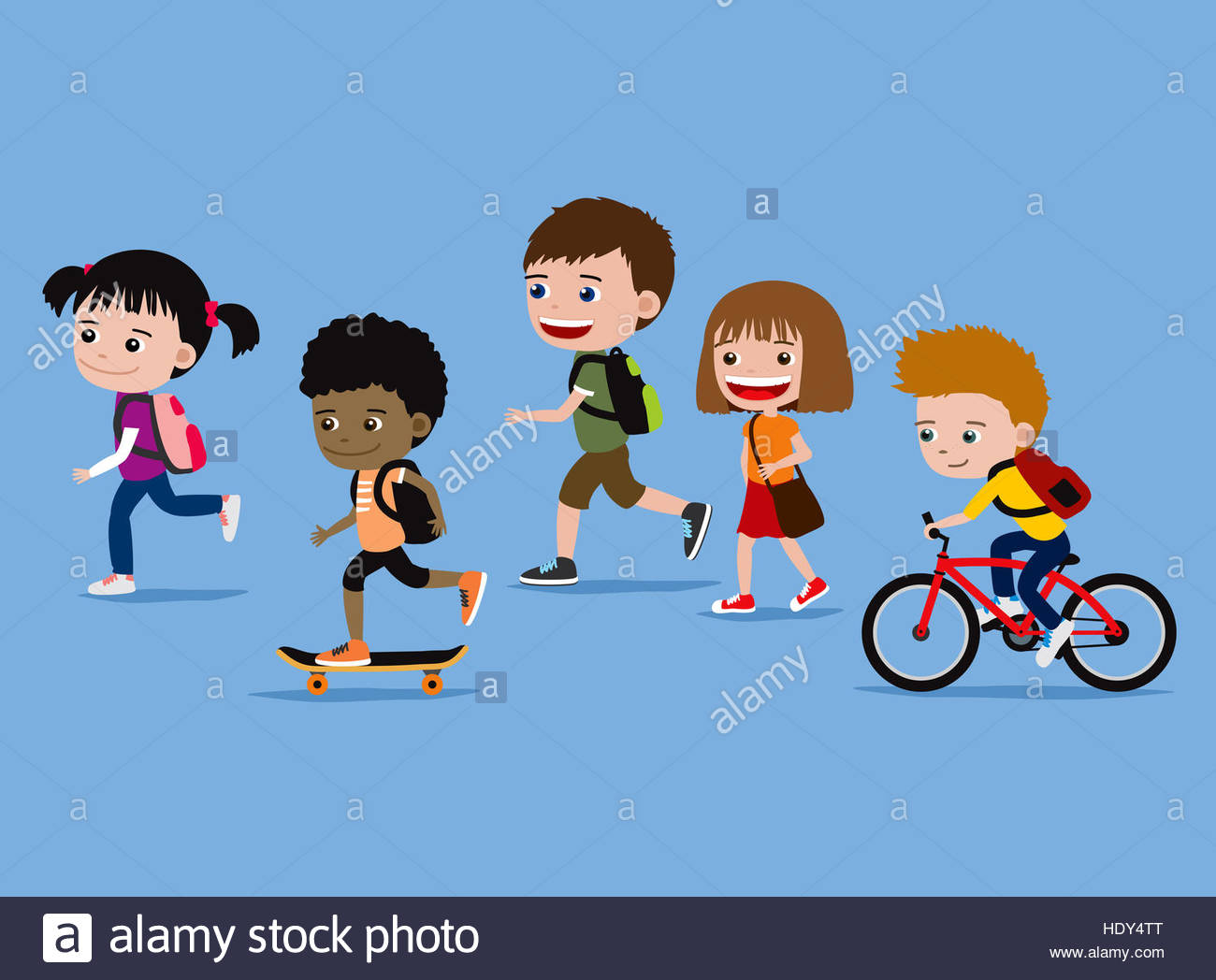 Daily Routine
Messages/Concerns
Leave a message with the staff member on the gate in the morning
Write a note
Catch me after school
Call the office
Uniform & Equipment
Coat/fleece
Water bottle
Reading book(s), reading record
PE kit
Pencil Case
Times
8.40am Gates open
8.50am Lessons start
3.15pm School ends
4.15pm Clubs end
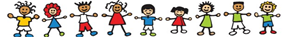 A Broad Curriculum
Guided reading
English
Maths
RE
Science, Computing and DT
Wellbeing (PSHE/P.E/P4C/Wellbeing+)
Expressive Arts (Art/Music/French)
History and Geography
Collective worship
Prayers
Story
News
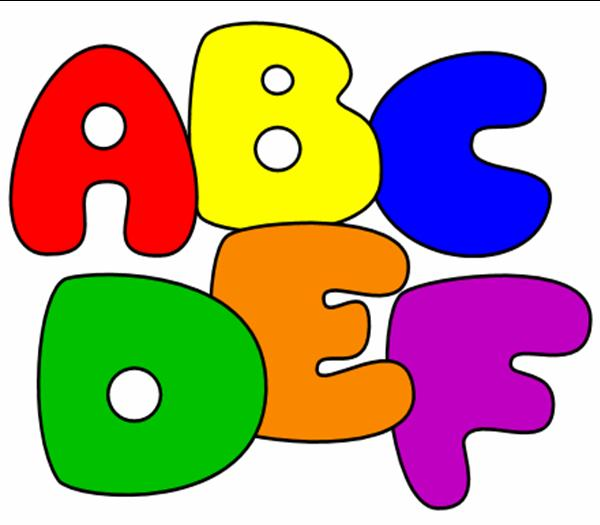 The Curriculum - English
Jonathan Swift’s Gulliver by 
Martin Jenkins and Chris Riddell

Children will read Gulliver’s Travels and be immersed in the various settings that he explores. 
This will be used as a basis for a variety of persuasive short writing opportunities, such as a poster and a leaflet before the children move on to creating a logbook.
The final longer written outcome will be the children creating their own imaginary lands to use as settings for a new adventure story where they are the explorer.
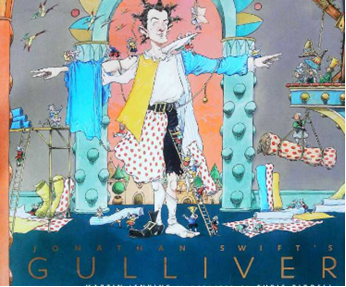 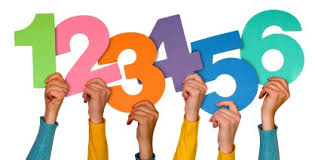 The Curriculum - Maths
Area - The children will be learning that area is the amount of space taken up by a two-dimensional shape or surface and will be exploring different ways of working out the area of a shape. 

Multiplication and Division – The children will be recapping and learning the times- tables up to multiples of 12.

White Rose calculation policy
Place Value - The children learned how to represent numbers to 1,000 – a concept that will be reinforced and built upon as the children begin to explore numbers over 1,000. 

Addition and Subtraction - The children leaner adding and subtracting 1s, 10s and 100s to/from any 3-digit number. This term they will be learning to do this with 4-digit numbers and adding and subtracting multiples of 1,000.
Monday – R.E
What does it mean to be a Hindu?
Wisdom. 
Is Peace the most important message of Christmas?
What do the miracles of Jesus teach?
What do the monastic traditions within Christianity, show us about living in community?
What happens in churches at Easter?
Liturgy
What does It mean to be a Sikh?
Spring 2 - Lent Appeal Southwark Cathedral
Summer 2 - Indian dance workshop and Visit to Sikh Gurdwara
Tuesday – Science, Computing, DT
Science
Sound, State of Matter, Living Things, Animals Including Humans, Electricity
Computing
Use search technologies effectively, appreciate how results are selected and ranked, and be discerning in evaluating digital content. Use Moviemaker or iPad app to make a video of sound. 
DT
Cooking, electrical systems and innovative design
Wednesday - Geography and History
History
Ancient Greece, Ancient Egypt and Roman Britain

Geography
Where on Earth? Why different weather? Weather around the world. What can we discover about our local area?
Thursday – Wellbeing: P.E, P4C, Outdoor Learning, RSHE
P.E
Cross country, tag rugby, quick sticks, dodge ball, netball, basketball, tennis cricket, rounders, athletics
P4C
Various stimuli to encourage debate and deeper thinking
Outdoor Learning
Bug Hotel: To observe activity in the Bug Hotel using the observation camera. To design new layers which attract frogs, toads hedgehogs and pollinating insects. 
RSHE
Healthy and happy friendships, Similarities and differences, Caring and responsibility, Families and committed relationships, Healthy bodies, healthy minds, Coping with change
Friday – Expressive Arts: Art, Music and French
Art
Collage, painting, drawing, sculpture, printing and textiles.
Music
Charanga, Mamma Mia, Glockenspiel stage 2, Stop!, Lean on Me, Blackbird, Reflect, Rewind and Replay.
French
Key classroom language, basic greetings, numbers 1 – 31, months of the year, seasons.
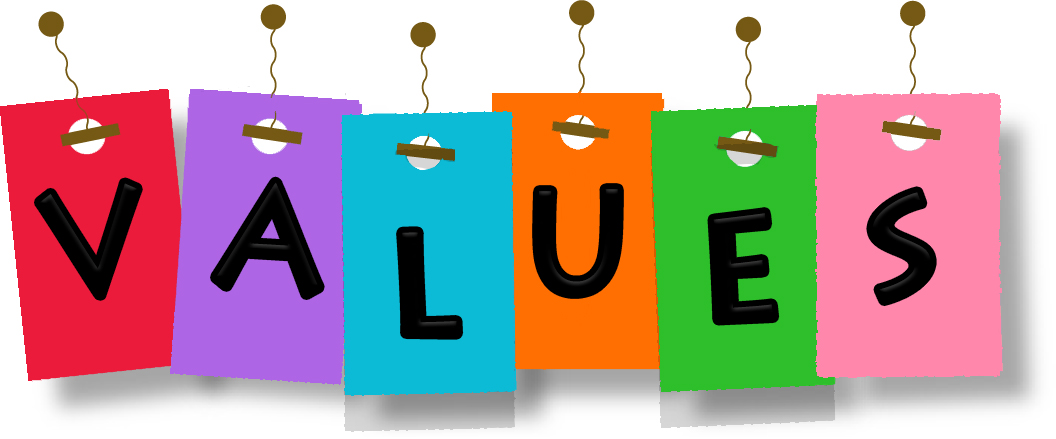 Values
Community
Peace
Hope
Wisdom
Dignity
Joy
Community
Harvest Gifts for Renewed Hope Trust / Winter Night Shelter (homelessness) 2023 
Please could each child to bring an item specified for their particular year; the item should be well within its ‘use by’ date and of good quality.
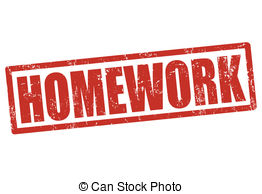 Homework
Weekly Homework
Homework Letter
Times tables
Spelling
Reading
High Ashurst
27th, 28th, 29th September 
Departure: Gates open at 8.00am / coach leaves at 8.15am
Arrive back: 5:15pm approx.
Packed lunch/water bottle
Jogging bottoms/leggings/trainers/walking shoes
Change of clothes
Waterproofs
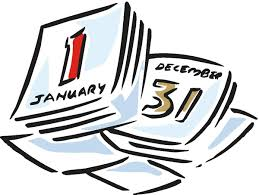 Communication & Dates
Termly Newsletter
Weekly Homework Letter
Website
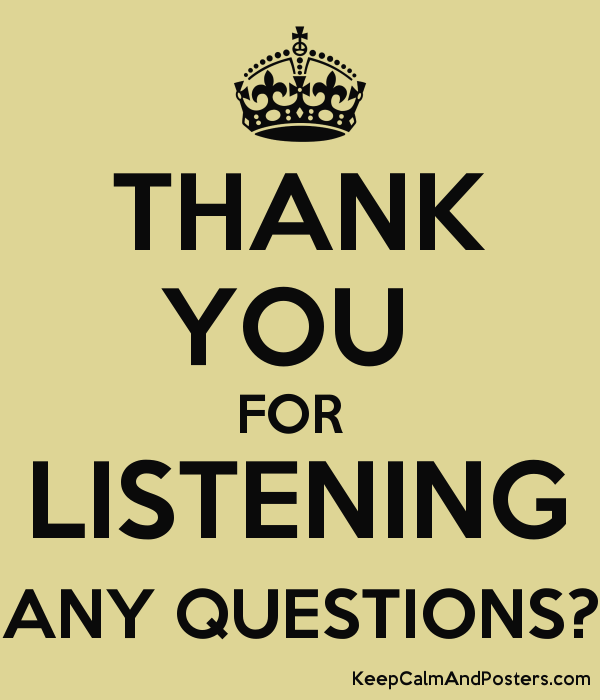